Public v Private Law Claims Differing standards of disclosure?
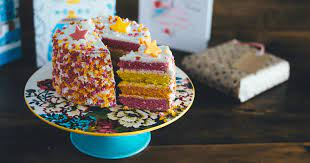 Anneli Howard KC
 Monckton Chambers
www.monckton.com
@moncktonlaw
+44 (0)20 7405 7211
[Speaker Notes: AH]
Public vs private law
Public v private law
“The appreciation of the distinction in substantive law between whatis private law and what is public law has itself been a latecomer to theEnglish legal system” (O’Reilly v Mackman [1983] 2 AC 237, HL)

“English law, with that lack of a clear distinction between public and private law” (R (Alconbury Developments) [2001] UKHL 23)

Judicial review:
Must be used in some cases: s 31(1) Senior Courts Act 1981; Rule 54.2 CPR 
May be used in some cases: s 31(2) Senior Courts Act 1981; Rule 54.3 CPR 
Discretionary Remedy of last resort
Use of the wrong procedure may constitute an abuse of process in some cases (O’Reilly v Mackman)
www.monckton.com
+44 (0)20 7405 7211
Hybrid Challenges
“Double tickets” – Admin Court Judge sitting in another forum:
Procurement claims in TCC and Admin Court
Competition JR claims in CAT and Admin Court
Section 70 Subsidy Control Act 2022 + JR
Other Consequences:
Judge plays split role between civil and public law
Deference for policy and economic choices
Applies public law principles and case law (as appropriate)
Limits on public law remedies
Injunctions to stop or suspend award difficult

BUT:
Still have exacting disclosure
Close scrutiny of evidence and reasoning in support of decision
Part 7 Claim 	continues
	in TCC with
	dual TCC /
	Admin Court 
	Judge
Judicial 	Review 	stayed
Disclosure Considerations
Private Action
Judicial review
PAP ‘cards on the table’ 
Requests for Pre-action Disclosure (urgent or otherwise)
Regulatory Gateways in certain sectors
Confidentiality issues (CROs)
Standard Disclosure
Different Models may apply
Pre action disclosure
Part 18 CPR RFIs
Part 31 – specific disclosure 
NB Combination of candour and standard disclosure in hybrid proceedings e.g. RFL 2019
Up Front disclosure of key Documents and Witness Statements
Duty of Candour
Tweed v Parades Commission for Northern Ireland [2007] 1 AC 650. See [31] per Lord Cardswell. 
Guidance on discharging the duty of candour and disclosure in judicial review proceedings 2010
Administrative Court Judicial Review Guide, 2019.
www.monckton.com
@moncktonlaw
+44 (0)20 7405 7211
[Speaker Notes: NG]
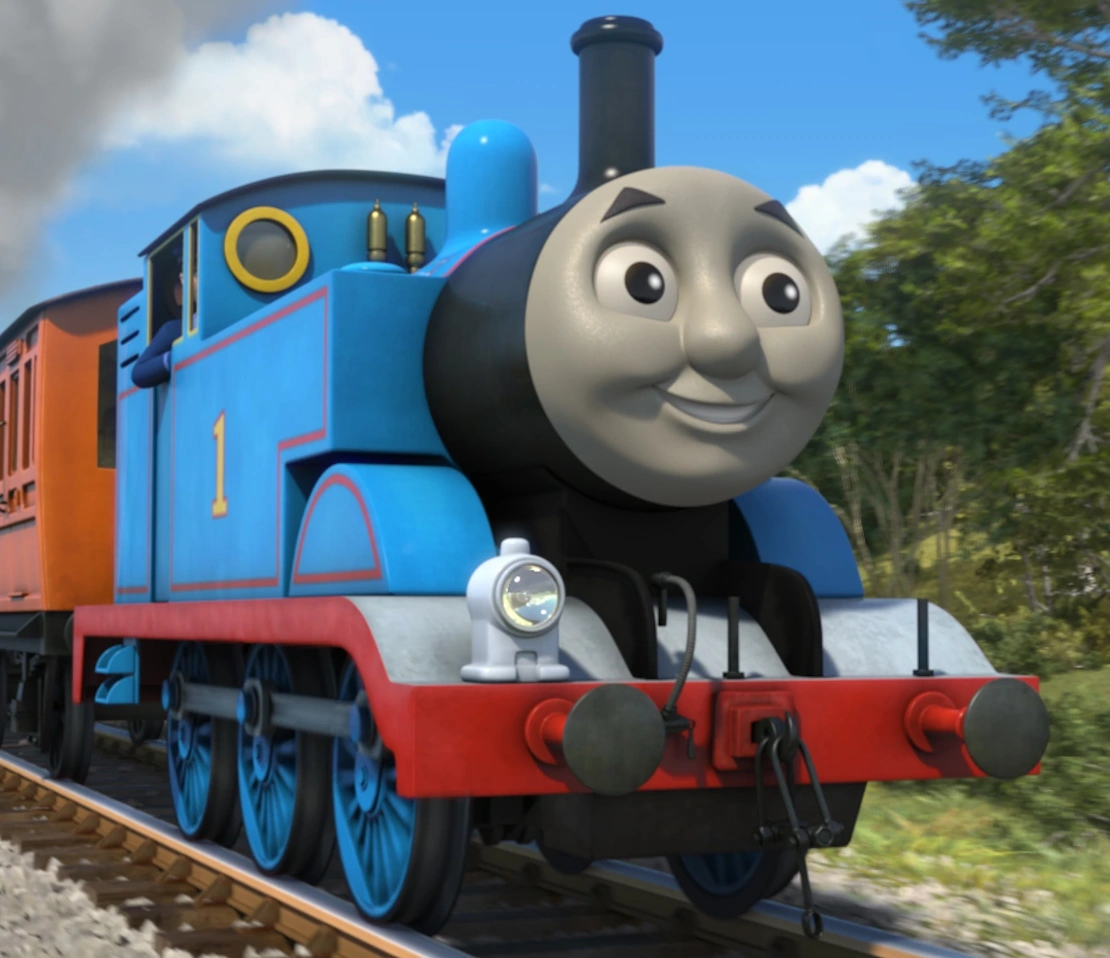 Stagecoach v SoS for Transport [2020] EWHC 1568 (TCC)[2019] EWCA
The ability to case manage and hear JR claims in the TCC was introduced in the 2017 TCC Guidance Note 
In Rail Franchising Litigation :  Stuart Smith J made an order very early on that the JR and Part 7 claims to be managed and heard together
The JR Claim was stayed on the Claimants’ application.
Claimants sought public law remedies to quash award decision and reinstate the Claimants in the competition
DFT sought strike out/SJ on basis that abuse of process
CA held that, although quashing order would be questionable, Claimants were entitled to pursue claim for declaratory relief or damages – not abuse of process
National Lottery – Camelot UK v Gambling Commission:
Parallel JR and Part 7 Claims
Quashing order for the award of 4NLC to Allwyn
Damages
Also rely on s.29 FRA 2020 and WTO/GPA/UK-EU TCA
06/03/2023
5
Thank You 
for Listening
Any Questions
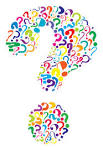 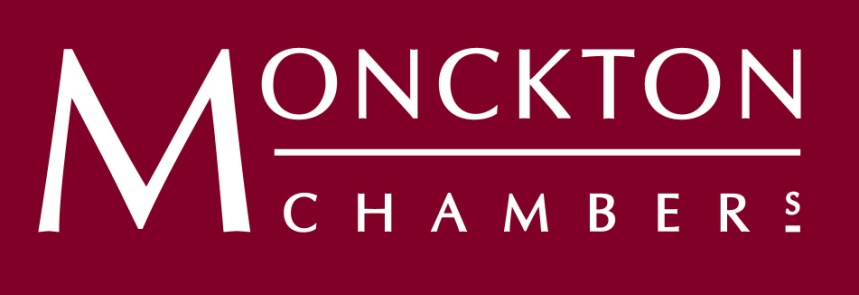